Automotive Technology: Principles, Diagnosis, and Service
Seventh Edition
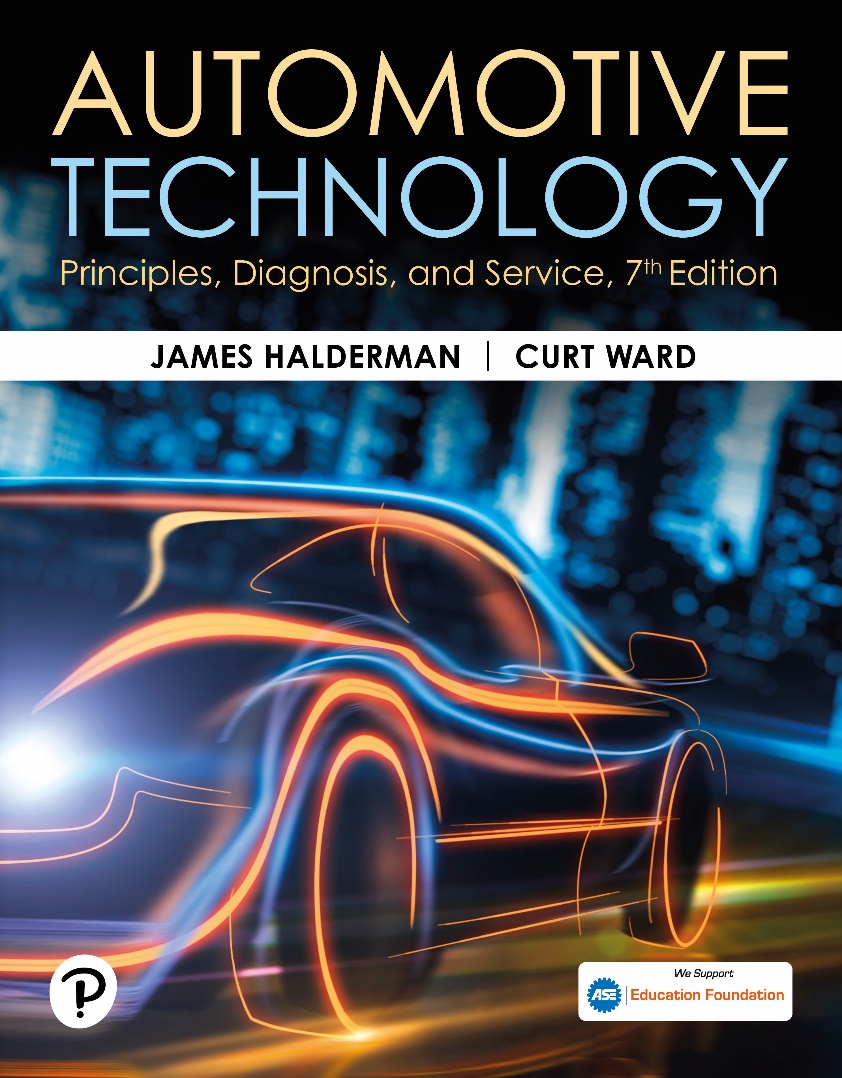 Chapter 47
Automotive 12-Volt Batteries
Copyright © 2023 Pearson Education, Inc. All Rights Reserved
[Speaker Notes: INSTRUCTOR NOTE: This presentation includes text explanation notes, you can use to teach the course.  When in SLIDE SHOW mode, you RIGHT CLICK and select SHOW PRESENTER VIEW, to use the notes.]
Learning Objectives
47.1 Describe the purpose and function of a battery.
47.2 Describe the construction of a battery.
47.3 Describe how a battery works.
47.4 Discuss specific gravity and how charge indicators work.
47.5 Discuss battery construction types, including valve-regulated batteries.
47.6 Describe the causes and types of battery failure.
47.7 List battery ratings.
47.8 List battery sizes.
Introduction
Purpose and Function
The primary purpose of an automotive battery is to provide a source of electrical power for starting, and for electrical demands that exceed alternator output.
Why Batteries are Important
The battery also acts as a voltage stabilizer for the entire electrical system.
Battery Construction (1 of 3)
Case
Constructed of polypropylene, a thin (approximately 0.08 inch or 0.02 millimeter thick), strong, and lightweight plastic.
Grids
Each positive and negative plate in a battery is constructed on a framework, or grid, made primarily of lead.
Positive Plates	
The positive plates have lead dioxide (peroxide) placed onto the grid framework
Battery Construction (2 of 3)
Negative Plates
The negative plates are pasted to the grid with a pure porous lead.
Separators
Non-conducting separators are used, which allow room for the reaction of the acid with both plate materials.
Cells
Cells are constructed of positive and negative plates with insulating separators between each plate.
Battery Construction (3 of 3)
Partitions
Each cell is separated from the other cells by partitions, which are made of the same material as that used for the outside case of the battery.
Electrolyte
The term used to describe the acid solution in a battery.
Figure 47.1 Battery Construction
Batteries Are Constructed of Plates Grouped into Cells and Installed in a Plastic Case
Figure 47.2 Grid
Grid from a Battery Used in Both Positive and Negative Plates
Figure 47.3 Battery Element
Two Groups of Plates Are Combined to Form a Battery Element
Figure 47.4 Battery Cutaway
Cutaway Battery Showing the Connection of the Cells to Each Other Through the Partition
Question 1: ?
What is a battery separator?
Answer 1
A Non-conducting spacer, which allow room for the reaction of the acid with both plate materials.
How a Battery Works (1 of 2)
Principles Involved
When two dissimilar metals are placed in an acid, electrons flow between the metals if a circuit is connected between them.
During Discharging
The acid (S O4) is leaving the electrolyte and getting onto both plates.
How a Battery Works (2 of 2)
Fully Discharged State
Both the positive and the negative plates are PbS O4 (lead sulfate) and the electrolyte has become water.
During Charging
The sulfate from the acid leaves both the positive and the negative plates and returns to the electrolyte, where it becomes a normal-strength sulfuric acid solution.
Figure 47.5 Battery Charged
Chemical Reaction for a Lead–acid Battery That Is Fully Charged Being Discharged by the Attached Electrical Load
[Speaker Notes: A fully charged lead–acid battery has a positive plate of lead dioxide (peroxide) and a negative plate of lead surrounded by a sulfuric acid solution (electrolyte). The difference in potential (voltage) between lead peroxide and lead in acid is approximately 2.1 volts.

DURING  DISCHARGING  The  positive  plate  lead  dioxide (PbO2 ) combines with the SO4 , forming PbSO4 from the electrolyte and releases its O2 into the electrolyte, forming H2O. The negative plate also combines with the SO4 from the electrolyte and becomes lead sulfate (PbSO4 ). ● SEE FIGURE 47–5.]
Figure 47.6 Discharged
Chemical Reaction for a Lead–acid Battery That Is Fully Discharged Being Charged by the Attached Generator
[Speaker Notes: FULLY DISCHARGED STATE When the battery is fully discharged, both the positive and the negative plates are PBSO4 (lead sulfate) and the electrolyte has become water (H2O). As the battery is being discharged, the plates and the electrolyte approach the completely discharged state. There is also the danger of freezing when a battery is discharged because the electrolyte is mostly water.

During charging, the sulfate from the acid leaves both the positive and the negative plates and returns to the electrolyte, where it becomes a normal-strength sulfuric acid solution. The positive plate returns to lead dioxide (PbO2 ), the negative plate is again pure  lead (Pb), and the electrolyte becomes H2SO4 .see Figure 47-6 ●]
Animation: Battery Action(Animation will automatically start)
Animation: Nickel-Metal-Hydride (NIMH) Battery(Animation will automatically start)
Frequently Asked Question: Is There an Easy Way to Remember How a Battery Works?
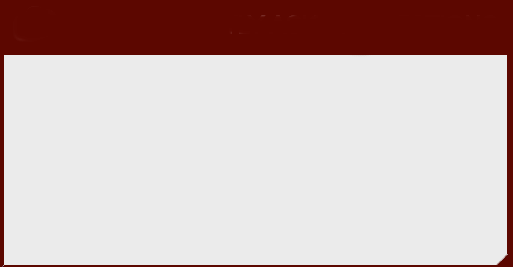 ?   Frequently Asked Question
Is There an Easy Way to Remember How a Battery Works? Yes. Think of the sulfuric acid solution in the electrolyte being deposited, then removed from the  plates.  During discharge. The acid (SO4 ) is leaving the electrolyte and getting onto both plates. During charging. The acid (SO4 ) is being forced from both plates and enters the electrolyte.
Specific Gravity
Definition
The amount of sulfate in the electrolyte.
Denser liquid is, higher its specific gravity
Charge Indicators
The indicator is simply a small, ball-type hydrometer that is installed in one cell.
The hydrometer is testing only one cell
May not accurately reflect condition of other cells.
[Speaker Notes: The amount of sulfate in the electrolyte is determined by the electrolyte’s specific gravity, which is the ratio of the weight of a given volume of a liquid to the weight of an equal volume of water. In other words, the denser the liquid is, the higher its specific gravity. Pure water is the basis for this measurement and is given a specific gravity of 1.000 at 80°F (27°C). Pure sulfuric acid has a specific gravity of 1.835; the correct con- centration of water and sulfuric acid (called electrolyte—64% water, 36% acid) is 1.260 to 1.280 at 80°F (27°C). The higher the battery’s specific gravity, the more fully it is charged. FIGURE 47–7.]
Figure 47.7 Specific Gravity
As the Battery Becomes Discharged, the Specific Gravity of the Battery Acid Decreases. Because the Electrolyte Is Close to Water When Discharged, a Dead Battery Can Freeze in Cold Weather
Figure 47.8 Charge Indicator
Typical Battery Charge Indicator. If the Specific Gravity Is Low (Battery Discharged), the Ball Drops Away from the Reflective Prism. When the Battery Is Charged Enough, the Ball Floats and Reflects the Color of the Ball (Usually Green) Back up Through the Sight Glass and the Sight Glass Is Dark
Chart 47.1 Specific Gravity
[Speaker Notes: A comparison showing the relationship among specific gravity, battery voltage, and state of charge.]
Battery Construction Types (1 of 2)
Flooded Batteries
Conventional batteries use a liquid electrolyte and are called flooded lead acid (F L A) batteries.
Enhanced Flooded Batteries
Is a flooded battery (NOT an absorbed glass mat battery) that is optimized to work with stop/start vehicle systems.
Absorbed Glass Mat (A G M) 
The acid used in an (A G M) battery is totally absorbed into the separator, making the battery leak proof and spill proof.
Battery Construction Types (2 of 2)
Gelled Electrolyte Battery
Silica is added to the electrolyte, which turns the electrolyte into a substance similar to gelatin.
Valve-Regulated Lead-Acid Batteries
Use a low-pressure venting system that releases excess gas and automatically reseals if a buildup of gas is created due to overcharging.
Figure 47.9 AGM Battery
Close Up of a AGM Cell Showing the Mat Totally Encasing the Plates
Figure 47.10 AGM Battery
AGM  Battery Under the Floor next to the Spare Tire on a Lexus N X300h Hybrid-Electric Vehicle
Causes/Types of Battery Failure (1 of 2)
Normal Life
A useful service life of three to seven years
Battery Sulfation
When a battery is left in a discharged condition
Charging Voltage
Overcharging also causes the active plate material to disintegrate and fall out of the supporting grid framework
Causes/Types of Battery Failure (2 of 2)
Battery Hold-Downs
Battery hold-down clamps or brackets help reduce vibration, which can greatly reduce the capacity and life of any battery.
Battery Vent Tubes
If a battery is installed inside a vehicle, vent tubes are used to route battery fumes to the outside so they don't get into the passenger compartment.
Figure 47.11 Battery Hold Down
Typical Battery Hold-down Bracket. All Batteries Should Use a Bracket to Prevent Battery Damage Due to Vibration and Shock
Frequently Asked Question: What Determines Battery Capacity?
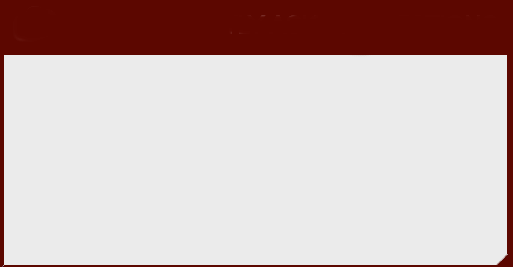 ?   Frequently Asked Question
What Determines Battery Capacity? The capacity of any battery is determined by the amount of active plate material in the battery. A battery with a large number of thin plates can produce high current for a short period. If a few thick plates are used, the battery can produce low current for a long period. A trolling motor battery used for fishing must supply a low current for a long period of time. An automotive battery is required to produce a high current for a short period for cranking. Therefore, every battery is designed for a specific application.
Frequently Asked Question: What Is Deep Cycling?
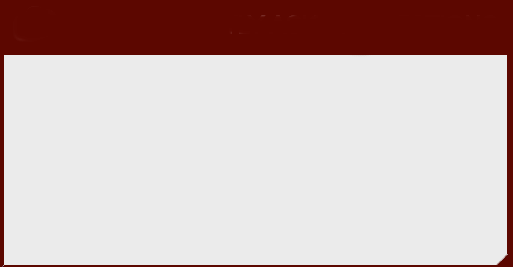 ?   Frequently Asked Question
What Is Deep Cycling? Deep cycling is almost fully discharging a battery and then completely recharging it. Golf cart batteries are an example of lead–acid batteries that must be designed to be deep cycled. A golf cart must be able to cover two 18-hole rounds of golf and then be fully recharged overnight.  Charging is hard on batteries because the internal heat generated can cause plate warpage, so these specially designed batteries use thicker plate grids that resist warpage. Normal automotive batteries are not designed for repeated deep cycling.
Figure 47.12 Battery Vent
Battery Installed Under the Rear Seat of a Cadillac Showing the Vent Tubes
Question 2: ?
What is meant by a sulfated battery?
Answer 2
When a battery is left in a discharged condition, the lead sulfate re-crystallizes into hard lead sulfate.
Battery Ratings (1 of 2)
Cold-Cranking Amps
The number of amperes that can be supplied by a battery at 0°F (-18°C) for 30 seconds while the battery still maintains a voltage of 1.2 volts per cell or higher.
Cranking Amps
The number of amperes that can be supplied by a battery at 32°F (0°C).
Marine Cranking Amps
Similar to cranking amperes and is tested at 32°F (0°C).
Battery Ratings (2 of 2)
Reserve Capacity
The number of minutes that the battery can produce 25 amperes and still have a battery voltage of 1.75 volts per cell (10.5 volts for a 12-volt battery).
Ampere Hour
Measures how many amperes of current the battery can produce over a period of time.
Figure 47.13 Battery Rating
This Battery Has a Cranking Amperes (C A) Rating of 1,000. This Means That This Battery Is Capable of Cranking an Engine for 30 Seconds at a Temperature of 32°F (0°C) at a Minimum of 1.2 Volts per Cell (7.2 Volts for a 12-Volt Battery)
Battery Sizes
B C I Group Sizes
Battery sizes are standardized by the Battery Council International (B C I).
Typical Group Size Applications
24/24F (top terminals)
34/78 (dual terminals, both side and top posts)
35 (top terminals)
65 (top terminals)
75 (side terminals)
78 (side terminals)
Question 3: ?
What does the B C I group number mean?
Answer 3
The battery is a specific size and terminal configuration.
Electrical and Electronic Systems Videos and Animations
Videos Link: (A6) Electrical/Electronic Systems Videos
Animations Link: (A6) Electrical/Electronic Systems Animations
Copyright
This work is protected by United States copyright laws and is provided solely for the use of instructors in teaching their courses and assessing student learning. Dissemination or sale of any part of this work (including on the World Wide Web) will destroy the integrity of the work and is not permitted. The work and materials from it should never be made available to students except by instructors using the accompanying text in their classes. All recipients of this work are expected to abide by these restrictions and to honor the intended pedagogical purposes and the needs of other instructors who rely on these materials.
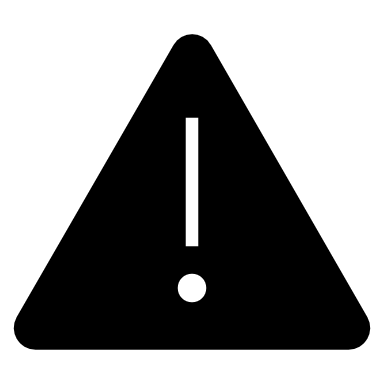